Chapter 3:  Process Concept
Process Concept
An operating system executes a variety of programs:
Batch system – jobs
Time-shared systems – user programs or tasks
Textbook uses the terms job and process almost interchangeably
Process – a program in execution; process execution must progress in sequential fashion
Multiple parts
The program code, also called text section
Current activity including program counter, processor registers
Stack containing temporary data
Function parameters, return addresses, local variables
Data section containing global variables
Heap containing memory dynamically allocated during run time
Program is passive entity stored on disk (executable file), process is active 
Program becomes process when executable file loaded into memory
Execution of program started via GUI mouse clicks, command line entry of its name, etc
One program can be several processes
Consider multiple users executing the same program
Process State
As a process executes, it changes state
new:  The process is being created
running:  Instructions are being executed
waiting:  The process is waiting for some event to occur
ready:  The process is waiting to be assigned to a processor
terminated:  The process has finished execution
Process Control Block (PCB)
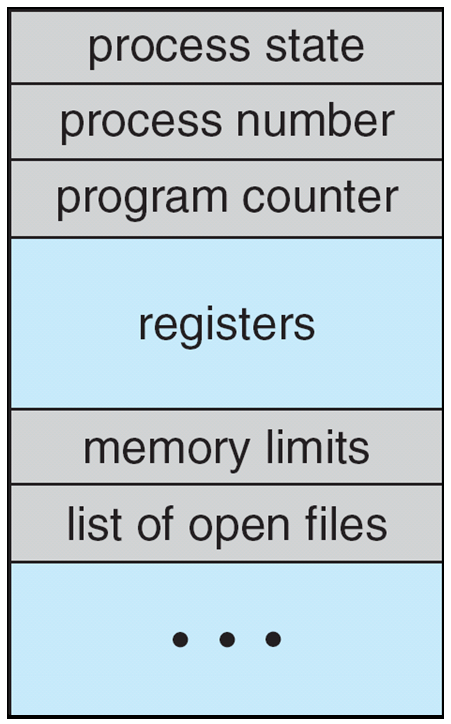 Information associated with each process 
(also called task control block)
Process state – running, waiting, etc
Program counter – location of instruction to next execute
CPU registers – contents of all process-centric registers
CPU scheduling information- priorities, scheduling queue pointers
Memory-management information – memory allocated to the process
Accounting information – CPU used, clock time elapsed since start, time limits
I/O status information – I/O devices allocated to process, list of open files
CPU Switch From Process to Process
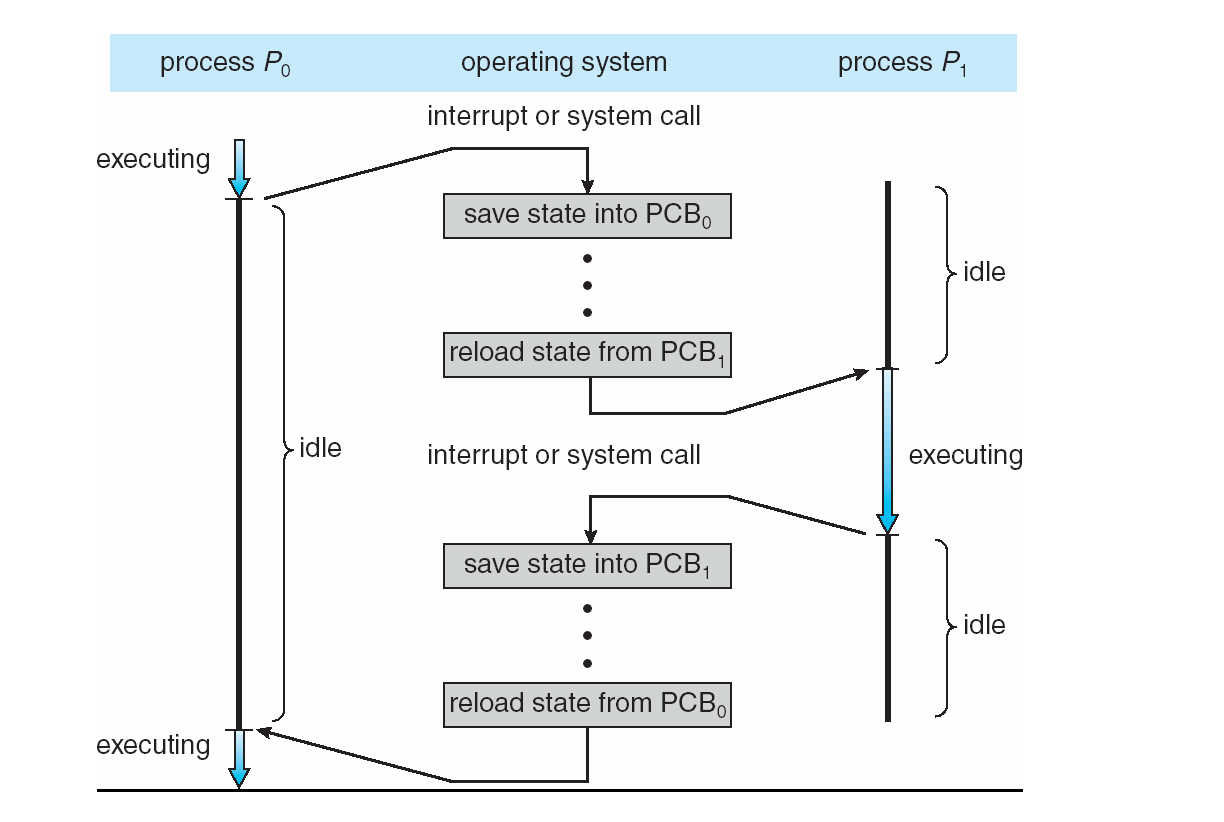 Threads
So far, process has a single thread of execution
Consider having multiple program counters per process
Multiple locations can execute at once
Multiple threads of control -> threads
Must then have storage for thread details, multiple program counters in PCB
See next chapter
Process Scheduling
Maximize CPU use, quickly switch processes onto CPU for time sharing
Process scheduler selects among available processes for next execution on CPU
Maintains scheduling queues of processes
Job queue – set of all processes in the system
Ready queue – set of all processes residing in main memory, ready and waiting to execute
Device queues – set of processes waiting for an I/O device
Processes migrate among the various queues
Schedulers
Long-term scheduler  (or job scheduler) – selects which processes should be brought into the ready queue
Short-term scheduler  (or CPU scheduler) – selects which process should be executed next and allocates CPU
Sometimes the only scheduler in a system
Short-term scheduler is invoked very frequently (milliseconds) ⇒ (must be fast)

Long-term scheduler is invoked very infrequently (seconds, minutes) ⇒ (may be slow)

The long-term scheduler controls the degree of multiprogramming

Processes can be described as either:
I/O-bound process – spends more time doing I/O than computations, many short CPU bursts
CPU-bound process – spends more time doing computations; few very long CPU bursts
Long-term scheduler strives for good process mix
Addition of Medium Term Scheduling
Medium-term scheduler  can be added if degree of multiple programming needs to decrease
Remove process from memory, store on disk, bring back in from disk to continue execution: swapping
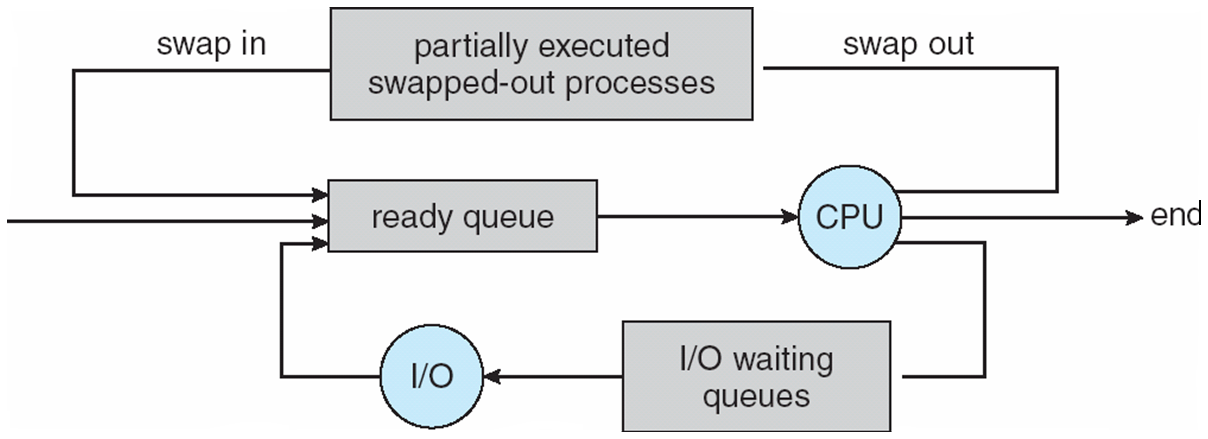 Context Switch
When CPU switches to another process, the system must save the state of the old process and load the saved state for the new process via a context switch

Context of a process represented in the PCB

Context-switch time is overhead; the system does no useful work while switching
The more complex the OS and the PCB -> longer the context switch

Time dependent on hardware support
Some hardware provides multiple sets of registers per CPU -> multiple contexts loaded at once
Operations on Processes
System must provide mechanisms for process creation, termination, and so on as detailed next
Process Creation
Parent process create children processes, which, in turn create other processes, forming a tree of processes

Generally, process identified and managed via a process identifier (pid)

Resource sharing options
Parent and children share all resources
Children share subset of parent’s resources
Parent and child share no resources

Execution options
Parent and children execute concurrently
Parent waits until children terminate
A Tree of Processes in Linux
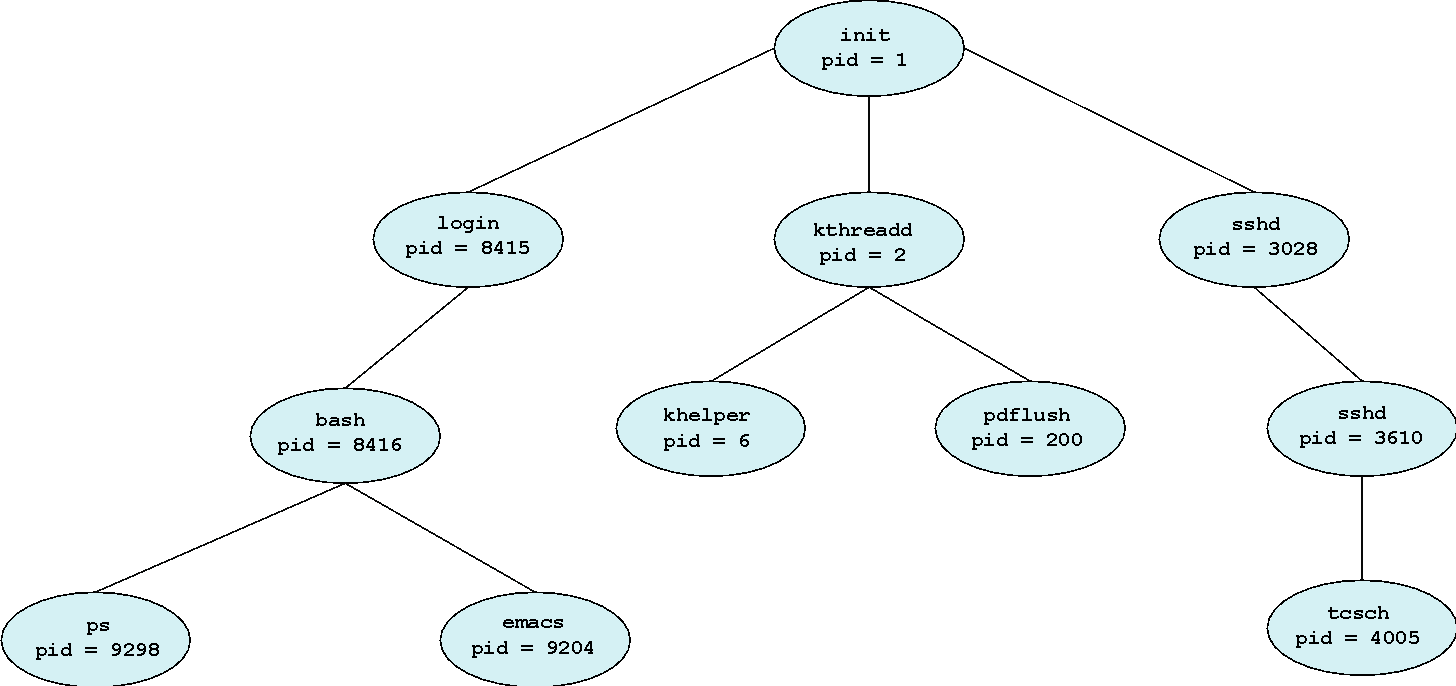 Process Creation (Cont.)
Address space
Child duplicate of parent
Child has a program loaded into it

UNIX examples
fork() system call creates new process
exec() system call used after a fork() to replace the process’ memory space with a new program
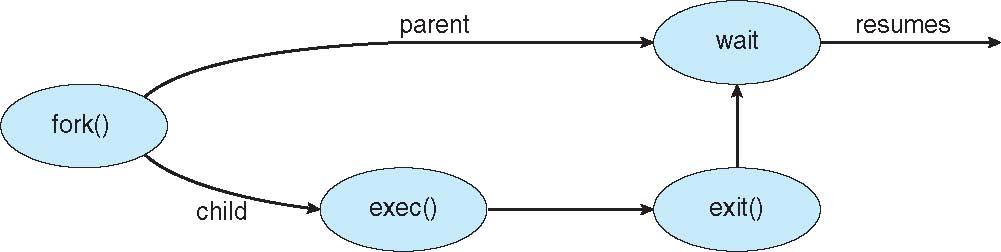 Process Termination
Process executes last statement and asks the operating system to delete it (exit())
Output data from child to parent (via wait())
Process’ resources are deallocated by operating system

Parent may terminate execution of children processes (abort())
Child has exceeded allocated resources
Task assigned to child is no longer required
If parent is exiting
Some operating systems do not allow child to continue if its parent terminates
All children terminated - cascading termination

Wait for termination, returning the pid:
pid t pid; int status; 
pid = wait(&status); 
If no parent waiting, then terminated process is a zombie
If parent terminated, processes are orphans
Cooperating Processes
Independent process cannot affect or be affected by the execution of another process

Cooperating process can affect or be affected by the execution of another process

Advantages of process cooperation
Information sharing 
Computation speed-up
Modularity
Convenience
Producer-Consumer Problem
Paradigm for cooperating processes, producer process produces information that is consumed by a consumer process
unbounded-buffer places no practical limit on the size of the buffer
bounded-buffer assumes that there is a fixed buffer size
Direct Communication
Processes must name each other explicitly:
send (P, message) – send a message to process P
receive(Q, message) – receive a message from process Q

Properties of communication link
Links are established automatically
A link is associated with exactly one pair of communicating processes
Between each pair there exists exactly one link
The link may be unidirectional, but is usually bi-directional
Indirect Communication
Messages are directed and received from mailboxes (also referred to as ports)
Each mailbox has a unique id
Processes can communicate only if they share a mailbox

Properties of communication link
Link established only if processes share a common mailbox
A link may be associated with many processes
Each pair of processes may share several communication links
Link may be unidirectional or bi-directional
Synchronization
Message passing may be either blocking or non-blocking

Blocking is considered synchronous
Blocking send has the sender block until the message is received
Blocking receive has the receiver block until a message is available

Non-blocking is considered asynchronous
Non-blocking send has the sender send the message and continue
Non-blocking receive has the receiver receive a valid message or null
}
Communications in Client-Server Systems
Sockets

Remote Procedure Calls

Pipes

Remote Method Invocation (Java)
Ordinary Pipes
Ordinary Pipes allow communication in standard producer-consumer style
Producer writes to one end (the write-end of the pipe)
Consumer reads from the other end (the read-end of the pipe)
Ordinary pipes are therefore unidirectional
Require parent-child relationship between communicating processes








Windows calls these anonymous pipes
See Unix and Windows code samples in textbook
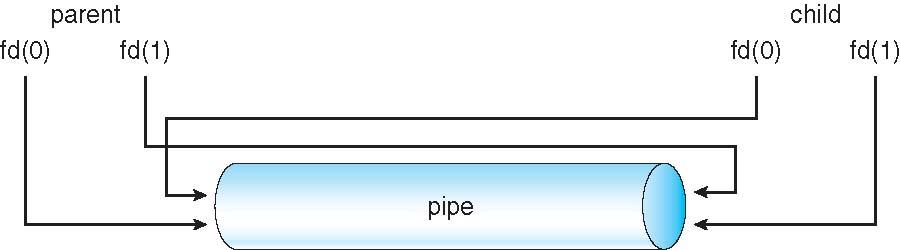